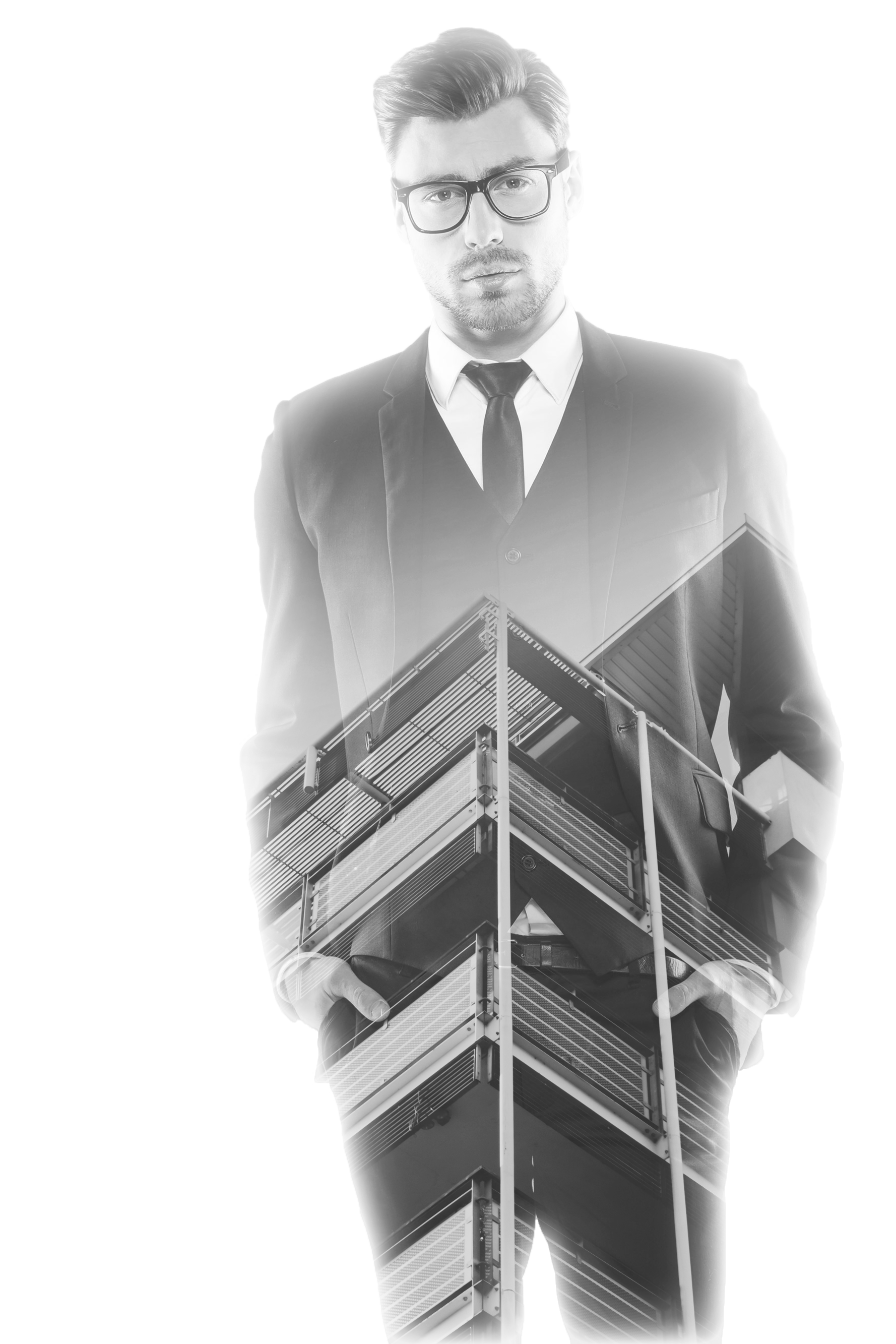 Licenta4me.ro
site
Ai nevoie de o prezentare PowerPoint impresionantă?
La Licenta4Me, îți oferim servicii profesioniste de creare a prezentărilor PowerPoint, cu prețuri începând de la 200 de lei.
1
Licenta4me.ro
Ai nevoie de o prezentare PowerPoint impresionantă? Noi te putem ajuta!
La Licenta4Me, îți oferim servicii profesioniste de creare a prezentărilor PowerPoint, cu prețuri începând de la 200 de lei. Fie că este vorba despre o prezentare pentru facultate, un eveniment important sau o întâlnire de afaceri, echipa noastră de experți este aici pentru a te asista.
Vizitează icenta4me.ro  pentru mai multe detalii legate de prețuri și opțiunile disponibile. Alege profesionalismul și calitatea serviciilor noastre pentru a face o impresie memorabilă!
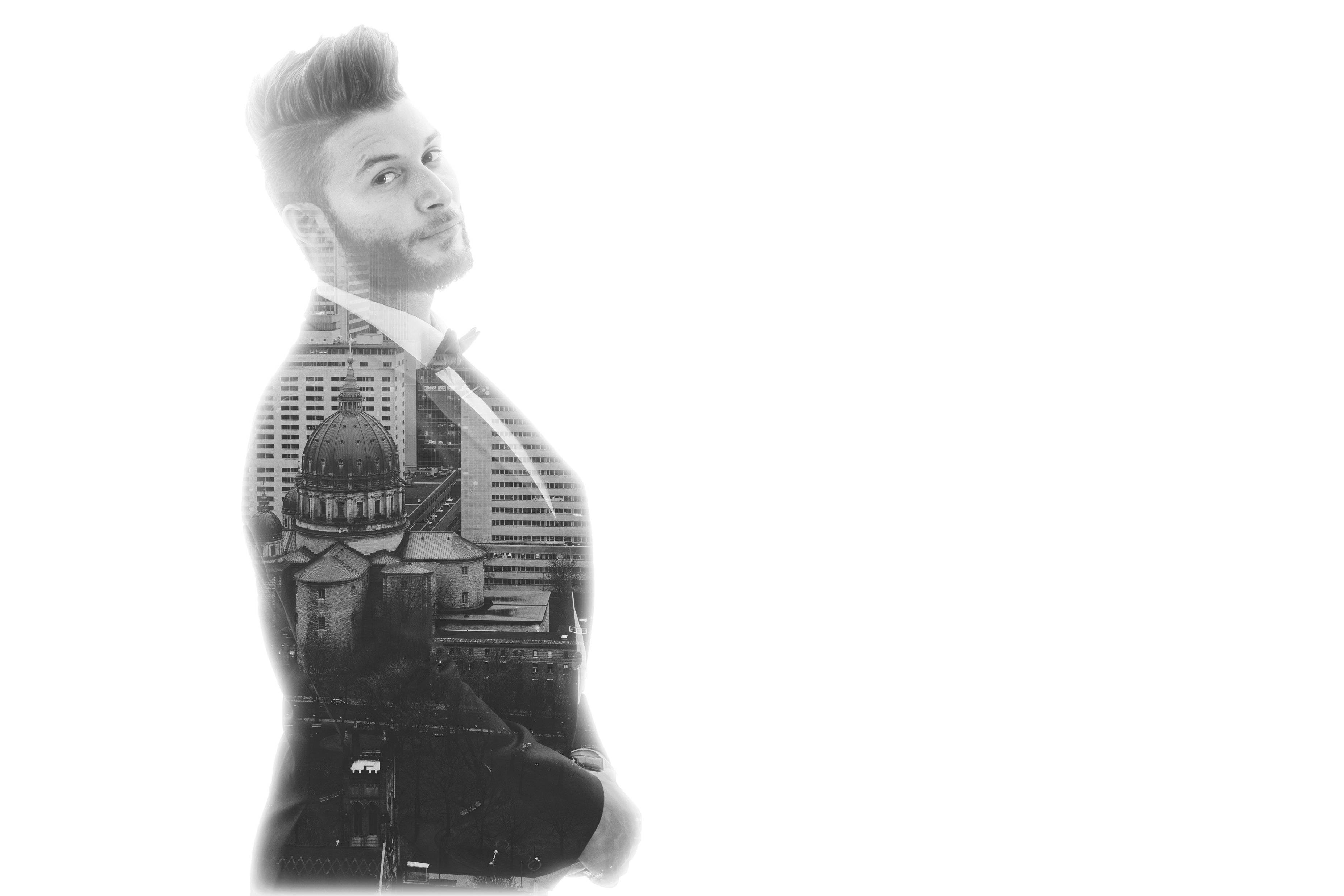 John
Anderson
There are many variations of passages of Lorem Ipsum available, but the majority have suffered alteration in some form, by injected humour, or randomised words which don’t look even slightly believable.
Founder, CEO
3
Licenta4me.ro
Option One
Option Two
Option Three
There are many variations of passages of Lorem Ipsum available, but the majority have suffered alteration in some form.
There are many variations of passages of Lorem Ipsum available, but the majority have suffered alteration in some form.
There are many variations of passages of Lorem Ipsum available, but the majority have suffered alteration in some form.
4
What’s
The Problem
Your problem title here
There are many variations of passages of Lorem Ipsum available, but the majority have suffered alteration in some form, by injected humour, or randomised words which don’t look even slightly believable. It is a long established fact that a reader will be distracted by the readable content of a page when looking at its layout. 

The point of using Lorem Ipsum is that it has a more-or-less normal distribution of letters, as opposed to using ‘Content here, content here’, making it look like readable English. Many desktop publishing packages and web page editors now use Lorem Ipsum as their default model text, and a search for ‘lorem ipsum’ will uncover many web sites still in their infancy. Various versions have evolved over the years, sometimes by accident, sometimes on purpose (injected humour and the like).
5
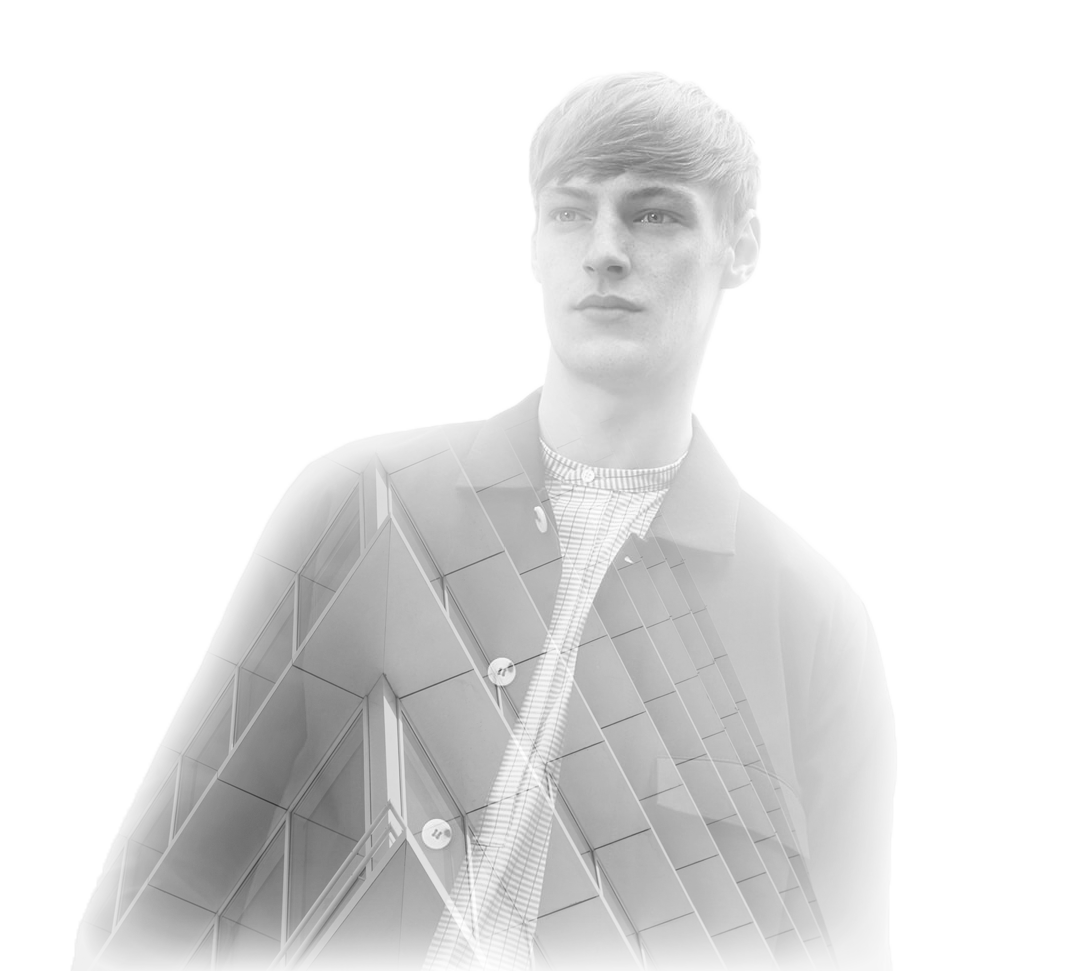 This is KULA
There are many variations of passages of Lorem Ipsum available, but the majority have suffered alteration in some form, by injected humour, or randomised words which don’t look even slightly believable.
Hello
People!
6
There are many variations of passages of Lorem Ipsum available, but the majority have suffered alteration in some form, by injected humour, or randomised words which don’t look even slightly believable.
7
This is KULA
There are many variations of passages of Lorem Ipsum available, but the majority have suffered alteration in some form, by injected humour, or randomised words which don’t look even slightly believable.
Creative
Kula
8
Content Review
01
02
03
About Us
Portfolio
Our Services
There are many variations of passages of Lorem Ipsum available, but the majority have suffered alteration in some form.
There are many variations of passages of Lorem Ipsum available, but the majority have suffered alteration in some form.
There are many variations of passages of Lorem Ipsum available, but the majority have suffered alteration in some form.
9
Content review
01
02
About Us
Our Services
There are many variations of passages of Lorem Ipsum available, but the majority have.
There are many variations of passages of Lorem Ipsum available, but the majority have.
03
04
Portfolio
Pricing
There are many variations of passages of Lorem Ipsum available, but the majority have.
There are many variations of passages of Lorem Ipsum available, but the majority have.
10
Presentation Agenda
3
1
2
Who we are?
Showcase
Process infographics
There are many variations of passages of Lorem Ipsum available, but.
There are many variations of passages of Lorem Ipsum available, but.
There are many variations of passages of Lorem Ipsum available, but.
11
The Services
There are many variations of passages of Lorem Ipsum available, but the majority have suffered alteration in some form, by injected humour, or randomised words which don’t look even slightly believable.
Idea
Design
Social
Product
A peep at some distant orb has power to raise and purify our thoughts like a strain.
A peep at some distant orb has power to raise and purify our thoughts like a strain.
A peep at some distant orb has power to raise and purify our thoughts like a strain.
A peep at some distant orb has power to raise and purify our thoughts like a strain.
12
Agenda timeline
09:00
10:00
08:00
Events
Start Presentation
Services
There are many variations of passages of Lorem Ipsum available, but.
There are many variations of passages of Lorem Ipsum available, but.
There are many variations of passages of Lorem Ipsum available, but.
13
Agenda timeline
14:00
12:00
13:10
About us
Portfolio
Break Time
There are many variations of passages of Lorem Ipsum available, but.
There are many variations of passages of Lorem Ipsum available, but.
There are many variations of passages of Lorem Ipsum available, but.
14
Agenda timeline
17:00
17:30
16:00
Events
End Presentation
Break Time
There are many variations of passages of Lorem Ipsum available, but.
There are many variations of passages of Lorem Ipsum available, but.
There are many variations of passages of Lorem Ipsum available, but.
15
About our Slide?
Our Mission
Our VIsion
Our Portfolio
There are many variations of passages of Lorem Ipsum available, but the majority have suffered alteration in some form.
There are many variations of passages of Lorem Ipsum available, but the majority have suffered alteration in some form.
There are many variations of passages of Lorem Ipsum available, but the majority have suffered alteration in some form.
16
About Statements
Our Mission
There are many variations of passages of Lorem Ipsum available, but the majority have suffered alteration in some form, by injected humour, or randomised words which don’t look even slightly believable. It is a long established fact that a reader will be distracted by the readable content of a page when looking
1
Our Vision
There are many variations of passages of Lorem Ipsum available, but the majority have suffered alteration in some form, by injected humour, or randomised words which don’t look even slightly believable. It is a long established fact that a reader will be distracted by the readable content of a page when looking
2
Statements
There are many variations of passages of Lorem Ipsum available, but the majority have suffered alteration in some form, by injected humour, or randomised words which don’t look even slightly believable. It is a long established fact that a reader will be distracted by the readable content of a page when looking
3
17
Our core Values
Graphic Design
Social Media
There are many variations of passages of Lorem Ipsum available, but the majority have suffered alteration in some form, by injected humour, or randomised words which don’t look even slightly believable. It is a long established fact that a reader will be distracted by the readable content of a page when looking at its layout.
There are many variations of passages of Lorem Ipsum available, but the majority have suffered alteration in some form, by injected humour, or randomised words which don’t look even slightly believable. It is a long established fact that a reader will be distracted by the readable content of a page when looking at its layout.
18
Presentation Benefets
Company supporting 24/7
There are many variations of passages of Lorem Ipsum available, but the majority have suffered alteration in some form, by injected humour, or randomised words which don’t look even slightly believable. It is a long established fact that a reader will be distracted by the readable content of a page when looking
100 Unique Slides
There are many variations of passages of Lorem Ipsum available, but the majority have suffered alteration in some form, by injected humour, or randomised words which don’t look even slightly believable. It is a long established fact that a reader will be distracted by the readable content of a page when looking
Awesome clean design
There are many variations of passages of Lorem Ipsum available, but the majority have suffered alteration in some form, by injected humour, or randomised words which don’t look even slightly believable. It is a long established fact that a reader will be distracted by the readable content of a page when looking
19
Presentation Benefets
40 Color versions
Easy custom
There are many variations of passages of Lorem Ipsum available, but the majority have suffered alteration in some form, by injected humour.
There are many variations of passages of Lorem Ipsum available, but the majority have suffered alteration in some form, by injected humour.
Best Animation
Minimal Design
There are many variations of passages of Lorem Ipsum available, but the majority have suffered alteration in some form, by injected humour.
There are many variations of passages of Lorem Ipsum available, but the majority have suffered alteration in some form, by injected humour.
20
Our Vision
Our Vision title 01
Our Vision title 02
There are many variations of passages of Lorem Ipsum available, but the majority have suffered alteration in some form, by injected humour.
There are many variations of passages of Lorem Ipsum available, but the majority have suffered alteration in some form, by injected humour.
Our Vision title 03
Our Vision title 04
There are many variations of passages of Lorem Ipsum available, but the majority have suffered alteration in some form, by injected humour.
There are many variations of passages of Lorem Ipsum available, but the majority have suffered alteration in some form, by injected humour.
21
Annual report 2017
There are many variations of passages of Lorem Ipsum available, but the majority have suffered alteration in some form, by injected humour, or randomised words which don’t look even slightly believable.
50%
A peep at some distant orb has power to raise and purify our thoughts.
90%
A peep at some distant orb has power to raise and purify our.
40%
A peep at some distant orb has power to raise and purify our thoughts.
22
2
DEVELOP
A peep at some distant orb has power to raise and purify our thoughts.
TITLE HERE
1
3
IDEA
LAUNCH
A peep at some distant orb has power to raise and purify our thoughts.
A peep at some distant orb has power to raise and purify our thoughts.
4
DESIGN
A peep at some distant orb has power to raise and purify our thoughts.
23
WHO
WE ARE
01
There are many variations of passages of Lorem Ipsum available, but the majority have suffered alteration in some form, by injected humour, or randomised words which don’t look even slightly believable. It is a long established fact that a reader will be distracted by the readable content of a page when looking at its layout.
WHO
WE ARE
02
There are many variations of passages of Lorem Ipsum available, but the majority have suffered alteration in some form, by injected humour, or randomised words which don’t look even slightly believable. It is a long established fact that a reader will be distracted by the readable content of a page when looking at its layout.
We are Social media
There are many variations of passages of Lorem Ipsum available, but the majority have suffered alteration in some form, by injected humour, or randomised words which don’t look even slightly believable.
26
Our Portfolio
gallery
27
01
DREAM
There are many variations of passages of Lorem Ipsum available, but the majority have suffered alteration in some form, by injected humour.
02
LIFE
There are many variations of passages of Lorem Ipsum available, but the majority have suffered alteration in some form, by injected humour.
GALLERY #1
GALLERY #2
GALLERY #3
GALLERY #4
Our LatestWorks
Addam Kula, CEO
There are many variations of passages of Lorem Ipsum available, but the majority have suffered alteration in some form, by injected humour, or randomised words which don’t look even slightly believable.
31
Write Title here
Write Title here
There are many variations of passages of Lorem Ipsum available, but the majority have suffered alteration in some form, by injected humour, or randomised words which don’t look even slightly believable.
There are many variations of passages of Lorem Ipsum available, but the majority have suffered alteration in some form, by injected humour, or randomised words which don’t look even slightly believable.
32
Write Title here
Write Title here
There are many variations of passages of Lorem Ipsum available, but the majority have suffered alteration in some form, by injected humour, or randomised words which don’t look even slightly believable.
There are many variations of passages of Lorem Ipsum available, but the majority have suffered alteration in some form, by injected humour, or randomised words which don’t look even slightly believable.
33
Write Title here
There are many variations of passages of Lorem Ipsum available, but the majority have suffered alteration in some form, by injected humour, or randomised words which don’t look even slightly believable. There are many variations of passages of Lorem Ipsum available, but the majority have suffered alteration in some.
Write Title here
There are many variations of passages of Lorem Ipsum available, but the majority have suffered alteration in some form, by injected humour, or randomised words which don’t look even slightly believable. There are many variations of passages of Lorem Ipsum available, but the majority have suffered alteration in some.
34
This is whatWe do!
Write Title here
There are many variations of passages of Lorem Ipsum available, but the majority have suffered alteration in some form, by injected humour.
Write Title here
There are many variations of passages of Lorem Ipsum available, but the majority have suffered alteration in some form, by injected humour.
35
This is whatWe do!
Feature #1
Feature #2
There are many variations of passages of Lorem Ipsum available, but the.
There are many variations of passages of Lorem Ipsum available, but the.
Feature #3
Feature #4
There are many variations of passages of Lorem Ipsum available, but the.
There are many variations of passages of Lorem Ipsum available, but the.
36
Our Services
There are many variations of passages of Lorem Ipsum available, but the majority have suffered alteration in some form, by injected humour, or randomised words which don’t look even slightly believable.
Presentation
Digital Marketing
Social Marketing
World Buyer
37
Three Values
Write here
Write here
Write here
A peep at some distant orb has power to raise and purify our thoughts.
A peep at some distant orb has power to raise and purify our thoughts.
A peep at some distant orb has power to raise and purify our thoughts.
38
Our Services
Samanta Deo
Sara Lue
Luly Luly
There are many variations of passages of Lorem Ipsum available, but the.
There are many variations of passages of Lorem Ipsum available, but the.
There are many variations of passages of Lorem Ipsum available, but the.
39
Company Team
Samanta Deo
Sara Lue
Luly Luly
There are many variations of passages of Lorem Ipsum available, but the.
There are many variations of passages of Lorem Ipsum available, but the.
There are many variations of passages of Lorem Ipsum available, but the.
40
Your Name
Your Name
Your Name
Your Name
Your Name
Your Name
Your Name
Your Name
41
Meet our Team
Your Name
Your Name
Your Name
DESIGNER
DESIGNER
DESIGNER
42
Members Team
There are many variations of passages of Lorem Ipsum available, but the majority have suffered alteration in some form, by injected humour, or randomised words which don’t look even slightly believable. There are many variations of passages of Lorem Ipsum available, but the majority have suffered alteration in some.
43
Your Name
Your Name
DESIGNER
DESIGNER
Your Name
DESIGNER
44
AaronMinimalist
There are many variations of passages of Lorem Ipsum available, but the majority have suffered alteration in some form, by injected humour, or randomised words which don’t look even slightly believable. There are many variations of passages of Lorem Ipsum available, but the majority have suffered alteration in some.
Presentation Template
Web Designer
Graphic Designer
90%
80%
50%
45
AaronMinimalist
There are many variations of passages of Lorem Ipsum available, but the majority have suffered alteration in some form, by injected humour, or randomised words which don’t look even slightly believable.
Presentation Template
Graphic Designer
Web Designer
90%
80%
50%
JOHN DOE
CEO / Founder
OURTEAM
A peep at some distant orb has power to raise and purify our thoughts like a strain of sacred music, or a noble picture, or a passage from the grander poets. It always does one good. A peep at some distant orb has power to raise and purify our thoughts like a strain of sacred music, or a noble picture, or a passage from the grander poets. It always does one good. 


Apparently we had reached a great height in the atmosphere, for the sky was a dead black, and the stars had ceased to twinkle. By the same illusion which lifts the horizon of the sea to the level.
Members Team
There are many variations of passages of Lorem Ipsum available, but the majority have suffered alteration in some form, by injected humour, or randomised words which don’t look even slightly believable. 

There are many variations of passages of Lorem Ipsum available, but the majority have suffered alteration in some.
01
This is whatWe do!
There are many variations of passages of Lorem Ipsum available, but the majority have suffered alteration in some form, by injected humour, or randomised words which don’t look even slightly believable. 

There are many variations of passages of Lorem Ipsum available, but the majority have suffered alteration in some.
49
Designer
Portfolio
There are many variations of passages of Lorem Ipsum available, but the majority have suffered alteration in some form, by injected humour, or randomised words which don’t look even slightly believable. 

There are many variations of passages of Lorem Ipsum available, but the majority have suffered alteration in some.
Your Name
DESIGNER
50
1
”ALL THEIR
EQUIPMENT AND
INSTRUMENTS
ARE ALIVE”
2
”ALL THEIR
EQUIPMENT AND
INSTRUMENTS
ARE ALIVE”
3
”ALL THEIR
EQUIPMENT AND
INSTRUMENTS
ARE ALIVE”
1
PortfolioWrite Title
A peep at some distant orb has power to raise and purify our thoughts like a strain of sacred music.
2
PortfolioWrite Title
A peep at some distant orb has power to raise and purify our thoughts like a strain of sacred music.
1
PortfolioWrite Title
A peep at some distant orb has power to raise and purify our thoughts like a strain of sacred music.
Clustered chart Style
57
Clustered chart Style
58
Clustered chart Style
59
Clustered chart Style
60
Clustered chart Style
61
Clustered chart Style
62
PRO
NORMAL
BEST
49
29
89
$
$
$
PER MONTH
PER MONTH
PER MONTH
Free Setup
10GB Disk Space
5 email Accounts
Unlimited
Free Setup
13GB Disk Space
20 email Accounts
Unlimited
Free Setup
12GB Disk Space
10 email Accounts
Unlimited
20 email Accounts
63
Ai nevoie de o prezentare PowerPoint impresionantă? Noi te putem ajuta!
La Licenta4Me, îți oferim servicii profesioniste de creare a prezentărilor PowerPoint, cu prețuri începând de la 200 de lei. Fie că este vorba despre o prezentare pentru facultate, un eveniment important sau o întâlnire de afaceri, echipa noastră de experți este aici pentru a te asista.
Vizitează icenta4me.ro  pentru mai multe detalii legate de prețuri și opțiunile disponibile. Alege profesionalismul și calitatea serviciilor noastre pentru a face o impresie memorabilă!
64
WATCHDEVICESLIDE
SERVICE TITLE HERE
A peep at some distant orb has power to raise and purify our thoughts like a strain of sacred music.
A peep at some distant orb has power to raise and purify our thoughts like a strain of sacred music, or a noble picture, or a passage from the grander poets. It always does one good.
SERVICE TITLE HERE
A peep at some distant orb has power to raise and purify our thoughts like a strain of sacred music.
SERVICE TITLE HERE
A peep at some distant orb has power to raise and purify our thoughts like a strain of sacred music.
Ai nevoie de o prezentare PowerPoint impresionantă? Noi te putem ajuta!
La Licenta4Me, îți oferim servicii profesioniste de creare a prezentărilor PowerPoint, cu prețuri începând de la 200 de lei. Fie că este vorba despre o prezentare pentru facultate, un eveniment important sau o întâlnire de afaceri, echipa noastră de experți este aici pentru a te asista.
Vizitează icenta4me.ro  pentru mai multe detalii legate de prețuri și opțiunile disponibile. Alege profesionalismul și calitatea serviciilor noastre pentru a face o impresie memorabilă!
LAPTOPDEVICESLIDE
A peep at some distant orb has power to raise and purify our thoughts like a strain of sacred music, or a noble picture.
TABLETDEVICESLIDE
SERVICE #2
A peep at some distant orb has power to raise and purify our thoughts like a strain of sacred music.
SERVICE #2
A peep at some distant orb has power to raise and purify our thoughts like a strain of sacred music.
PHONEDEVICESLIDE
A peep at some distant orb has power to raise and purify our thoughts like a strain of sacred music, or a noble picture, or a passage from the grander poets. It always does one good.
PHONE DEVICESLIDE
SERVICE #1
A peep at some distant orb has power to raise and purify our thoughts like a strain of sacred music.
SERVICE #2
A peep at some distant orb has power to raise and purify our thoughts like a strain of sacred music.
3DSCREENMOCKUP
A peep at some distant orb has power to raise and purify our thoughts like a strain of sacred music, or a noble picture, or a passage from the grander poets. It always does one good.
PHONEDEVICES
A peep at some distant orb has power to raise and purify our thoughts like a strain of sacred music, or a noble picture, or a passage from the grander poets. It always does one good.
73
30%
75%
90%
58%
WORLDMAP
North America
Europe
Russia
China
A peep at some distant orb has power to raise and purify our thoughts like a strain of sacred music, or a noble picture.
74
USA CHARTSLIDES
$500B
New York
A peep at some distant orb has power to raise and purify our thoughts.
$340B
New York
A peep at some distant orb has power to raise and purify our thoughts.
75
300B
30B
50B
USA CHARTSLIDES
New York
New York
New York
$500B
New York
A peep at some distant orb has power to raise and purify our thoughts.
76
R U S S I A
ASIACHART
MONGOLIA
KAZAKHSTAN
TURKEY
C H I N A
JAPAN
I R A N
SAUDI
I N D I A
ARABIA
77
Northern
Territory
AUSTRALIACHART
Queensland
Western
Australia
South australia
New south
Wales
Sydney
Canberra
Melbourne
Viktoria
Tasmania
Italy
Spain
Germany
United Kingdom
Finland
01
02
04
05
03
A peep at some distant orb has power
A peep at some distant orb has power
A peep at some distant orb has power
A peep at some distant orb has power
A peep at some distant orb has power
78
79
NORTH AMERICASLIDES
$500B
C a n a d a
Canada
A peep at some distant orb has power to raise and purify our thoughts.
$340B
United states of america
United States of America
A peep at some distant orb has power to raise and purify our thoughts.
SMART ARTSLIDES
A peep at some distant orb has power to raise and purify our thoughts like a strain of sacred music, or a noble picture, or a passage from the grander poets. It always does one good. 

Apparently we had reached a great height in the atmosphere, for the sky was a dead black, and the stars had ceased to twinkle. By the same illusion which lifts the horizon of the sea to the level.
SMART ARTSLIDES
A peep at some distant orb has power to raise and purify our thoughts like a strain of sacred music, or a noble picture, or a passage from the grander poets. It always does one good. 

Apparently we had reached a great height in the atmosphere, for the sky was a dead black, and the stars had ceased to twinkle. By the same illusion which lifts the horizon of the sea to the level.
SMART ARTSLIDES
A peep at some distant orb has power to raise and purify our thoughts like a strain of sacred music, or a noble picture, or a passage from the grander poets. It always does one good.
Section #1
Section #2
Section #3
Section #4
A peep at some distant orb has power to raise and purify.
A peep at some distant orb has power to raise and purify.
A peep at some distant orb has power to raise and purify.
A peep at some distant orb has power to raise and purify.
SMART ARTSLIDES
A peep at some distant orb has power to raise and purify our thoughts like a strain of sacred music, or a noble picture, or a passage from the grander poets. It always does one good. 

Apparently we had reached a great height in the atmosphere, for the sky was a dead black, and the stars had ceased to twinkle. By the same illusion which lifts the horizon of the sea to the level.
SMART ARTSLIDES
A peep at some distant orb has power to raise and purify our thoughts like a strain of sacred music, or a noble picture, or a passage from the grander poets. It always does one good. 

Apparently we had reached a great height in the atmosphere, for the sky was a dead black, and the stars had ceased to twinkle. By the same illusion which lifts the horizon of the sea to the level.
Service title here
A peep at some distant orb has power to raise and purify our thoughts like a strain of sacred music.
PhoneDeviceSlide
Service title here
A peep at some distant orb has power to raise and purify our thoughts like a strain of sacred music.
A peep at some distant orb has power to raise and purify our thoughts like a strain of sacred music, or a noble picture, or a passage from the grander poets. It always does one good.
Service title here
A peep at some distant orb has power to raise and purify our thoughts like a strain of sacred music.
85
Service title here
A peep at some distant orb has power to raise and purify our thoughts like a strain of sacred music.
WatchDeviceSlide
Service title here
A peep at some distant orb has power to raise and purify our thoughts like a strain of sacred music.
A peep at some distant orb has power to raise and purify our thoughts like a strain of sacred music, or a noble picture, or a passage from the grander poets. It always does one good.
Service title here
A peep at some distant orb has power to raise and purify our thoughts like a strain of sacred music.
86
THE BREAK
A peep at some distant orb has power to raise and purify our thoughts like a strain of sacred music, or a noble picture.
87